WORKSHOP com a Dra. Aude Buil*











L'installation FDS dans la condition peau-a-peau: 
contribution pour la parentalité active en neonatologie.














28 DE NOVEMBRO DE 2016  9 horas - 13 horas
Anfiteatro da Maternidade Dr. Alfredo da Costa
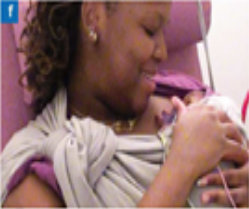 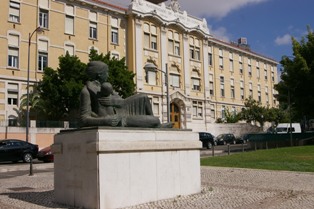 Ficha de inscrição
Nome: ………………………………………………………………………………………………………………………………………………………
Profissão: …………………………………………………………………………….         Local de Trabalho: ………………………………………………..…………………………….
E-mail: ………………………………….. Telefone: ………………………………………………………                      Inscrição Obrigatória 

Preço até  17  de  Novembro – Estudantes 15 euros – Profissionais 25 euros                         Enviar inscrição para: serbebe.associacao@gmail.com





Preço após 17 de Novembro – Estudantes 25 euros – Profissionais 40 euros                         Informações: 217573317 (das 14 horas às 19 horas)
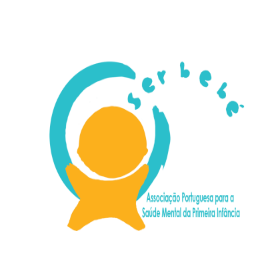 ORGANIZAÇÃO CONJUNTA: 
ASSOCIAÇÃO SER BEBÉ, ASSOCIAÇÃO XXS, CENTRO DO BEBÉ E 
UNIDADE DE NEONATOLOGIA DA MAC
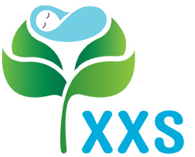 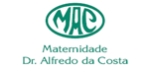 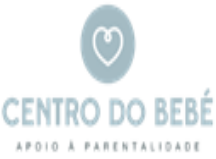